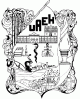 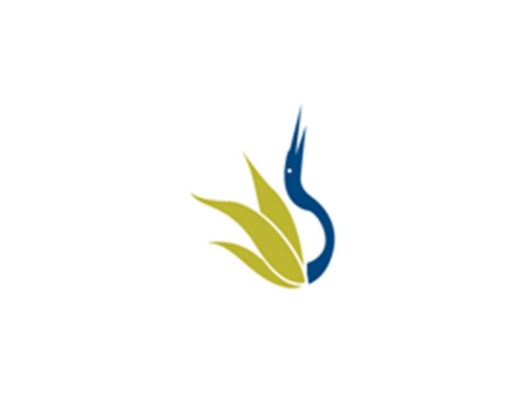 UNIVERSIDAD AUTÓNOMA DEL ESTADO DE HIDALGO
ESCUELA SUPERIOR DE ZIMAPÁN
Licenciatura en Contaduría

Tema: 1.1 Costeo Directo

L.C. Imelda Cantera Chávez

Julio – Diciembre 2015
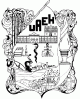 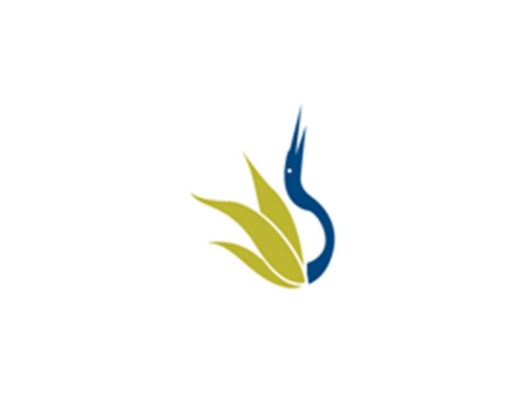 UNIVERSIDAD AUTÓNOMA DEL ESTADO DE HIDALGO
ESCUELA SUPERIOR DE ZIMAPÁN
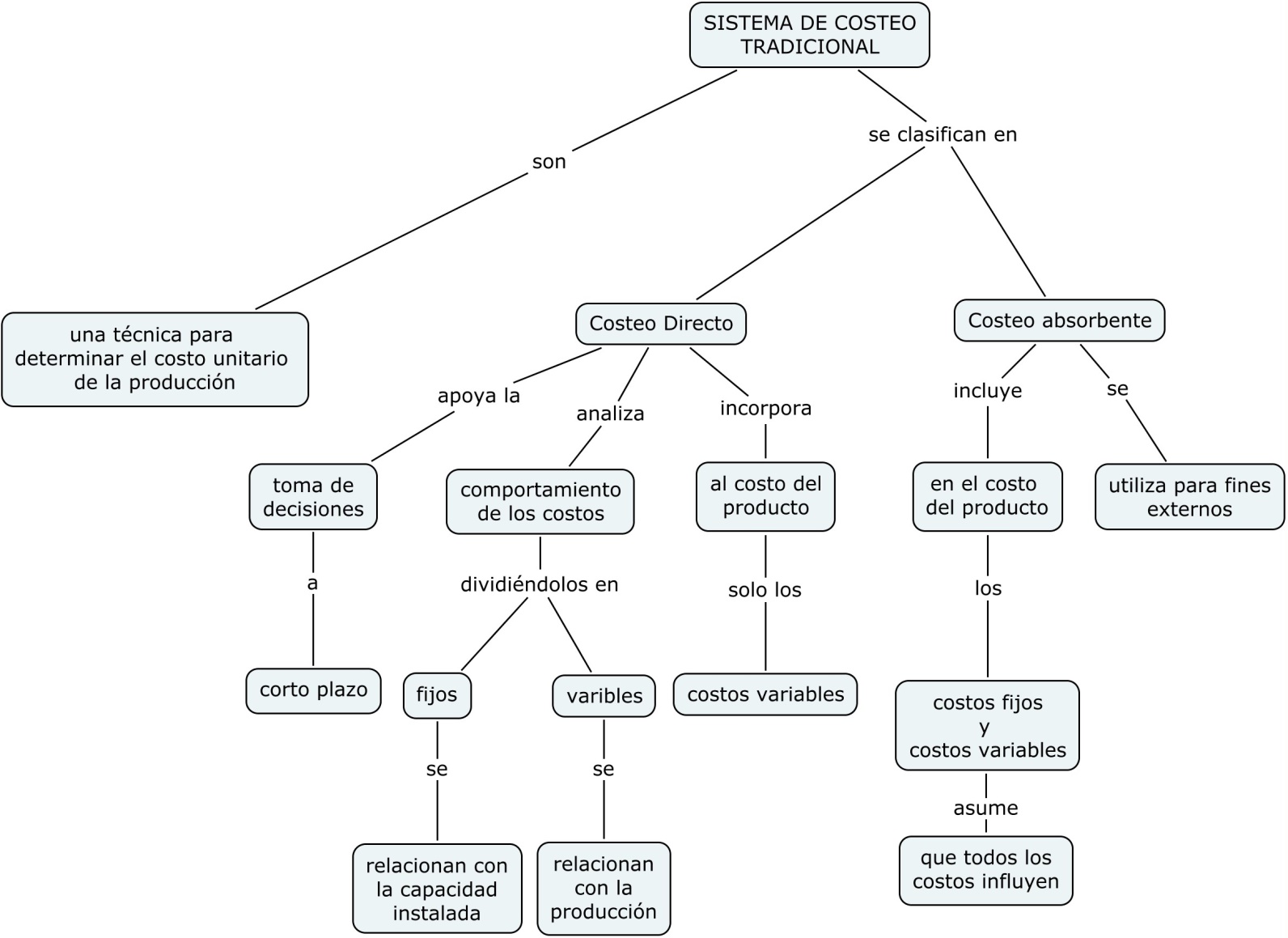 Referencias

Del Río, C. (2011). Costos II. Predeterminados, de operación y costo variable. México, D.F.: CENGAGE  Learning